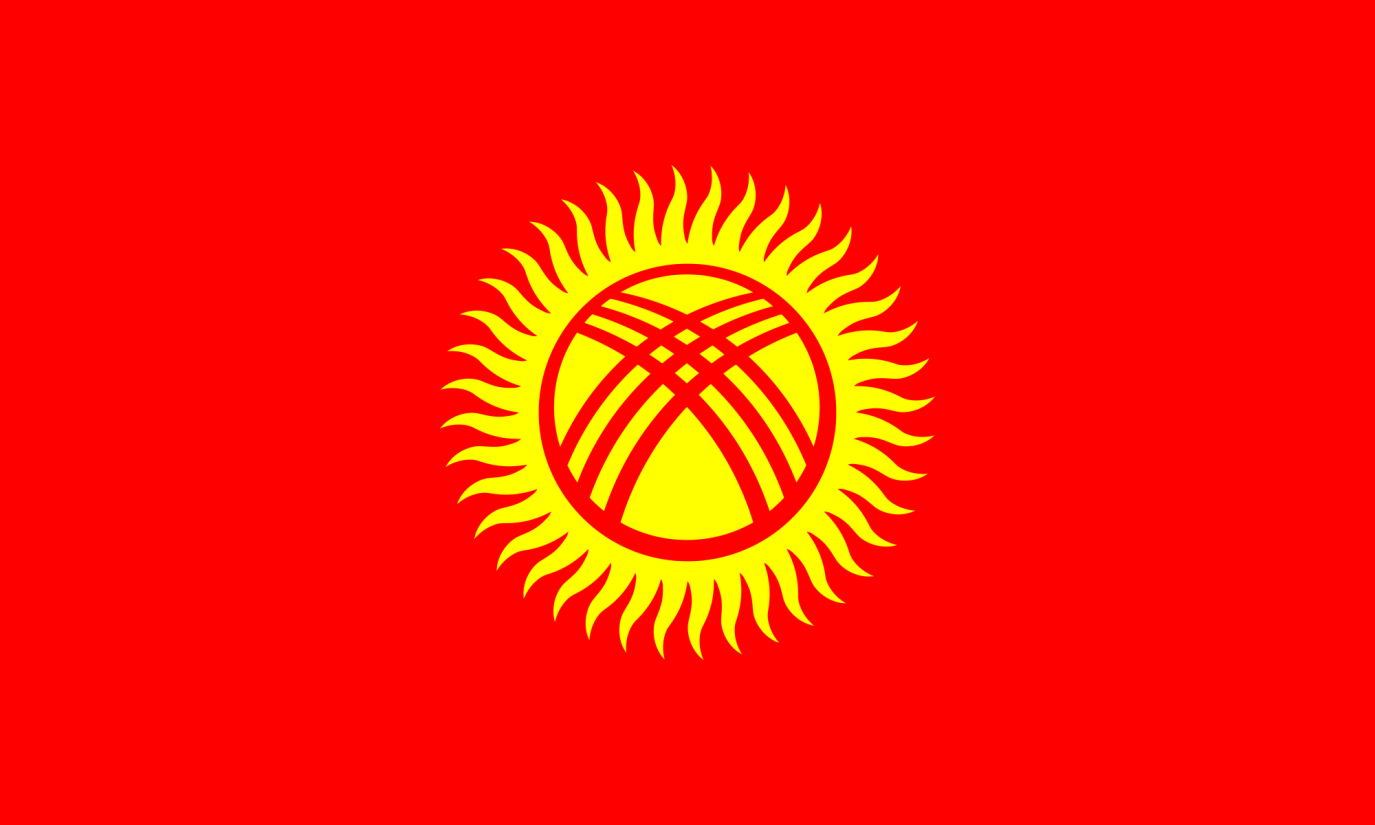 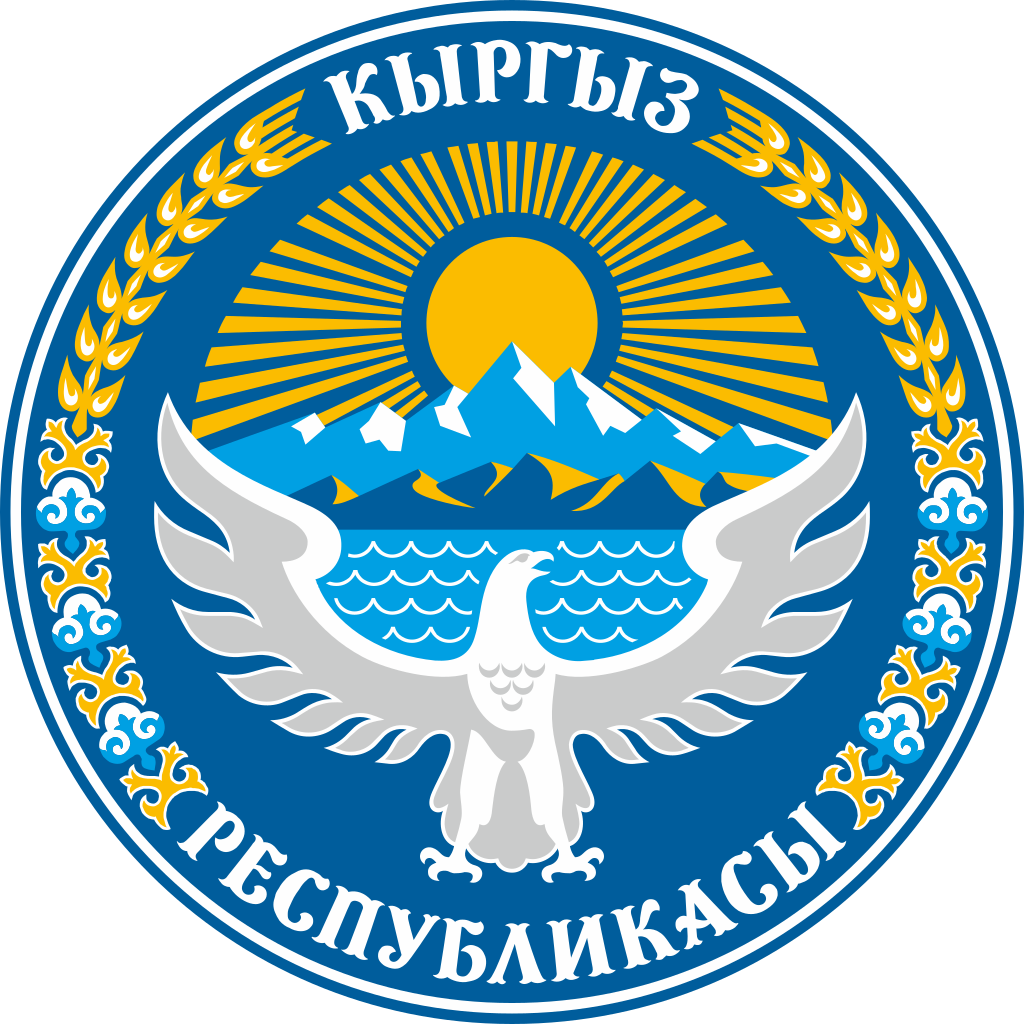 Город Бишкек- столица Кыргызской Республики.
Чуйская область.
Подготовила учитель начальных классов СОШ № 27
Зубковская Юлия Сергеевна
Карта Кыргызстана и Чуйской области
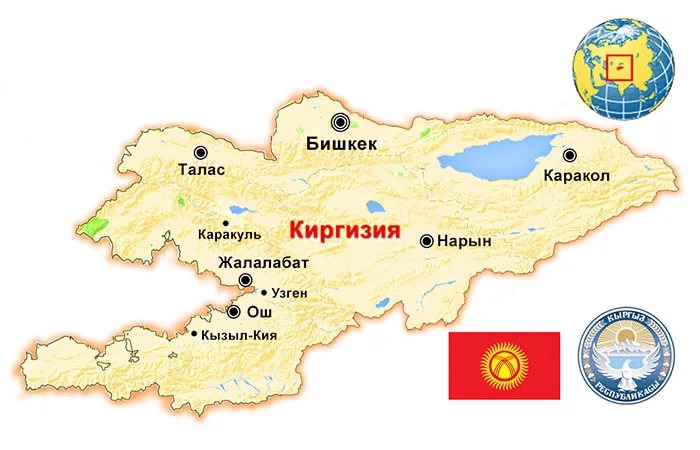 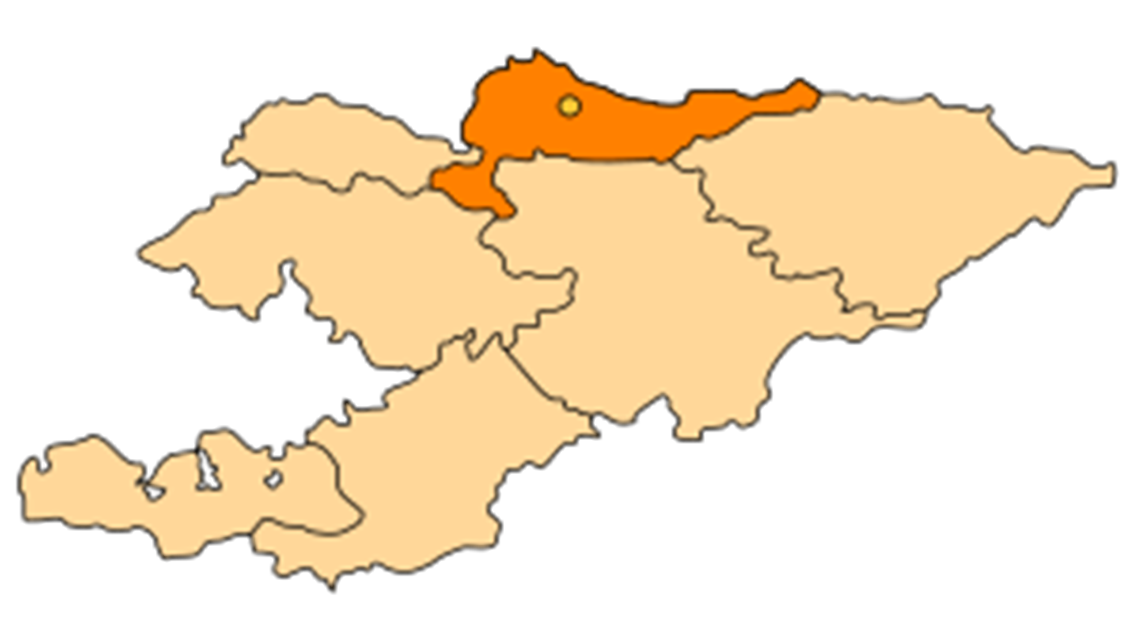 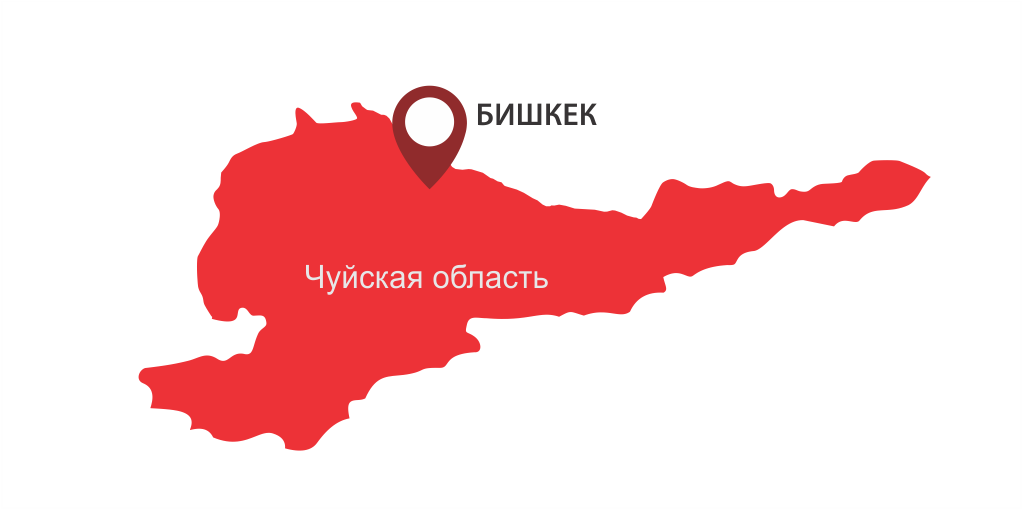 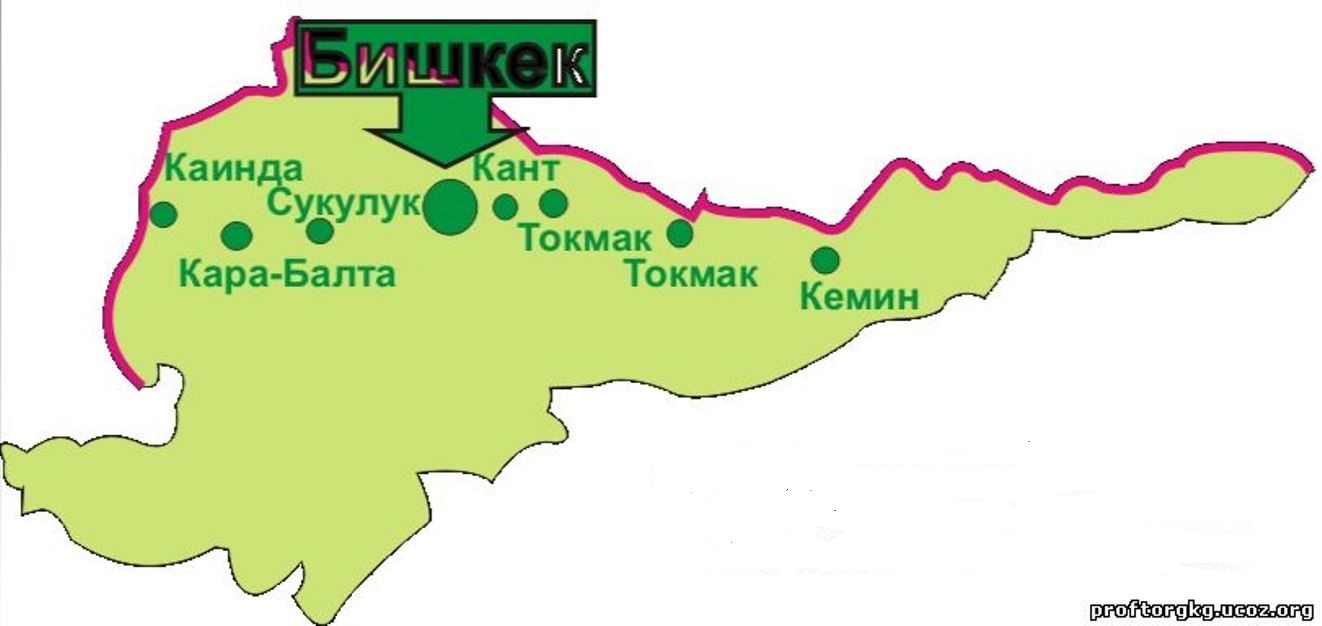 План города Бишкек
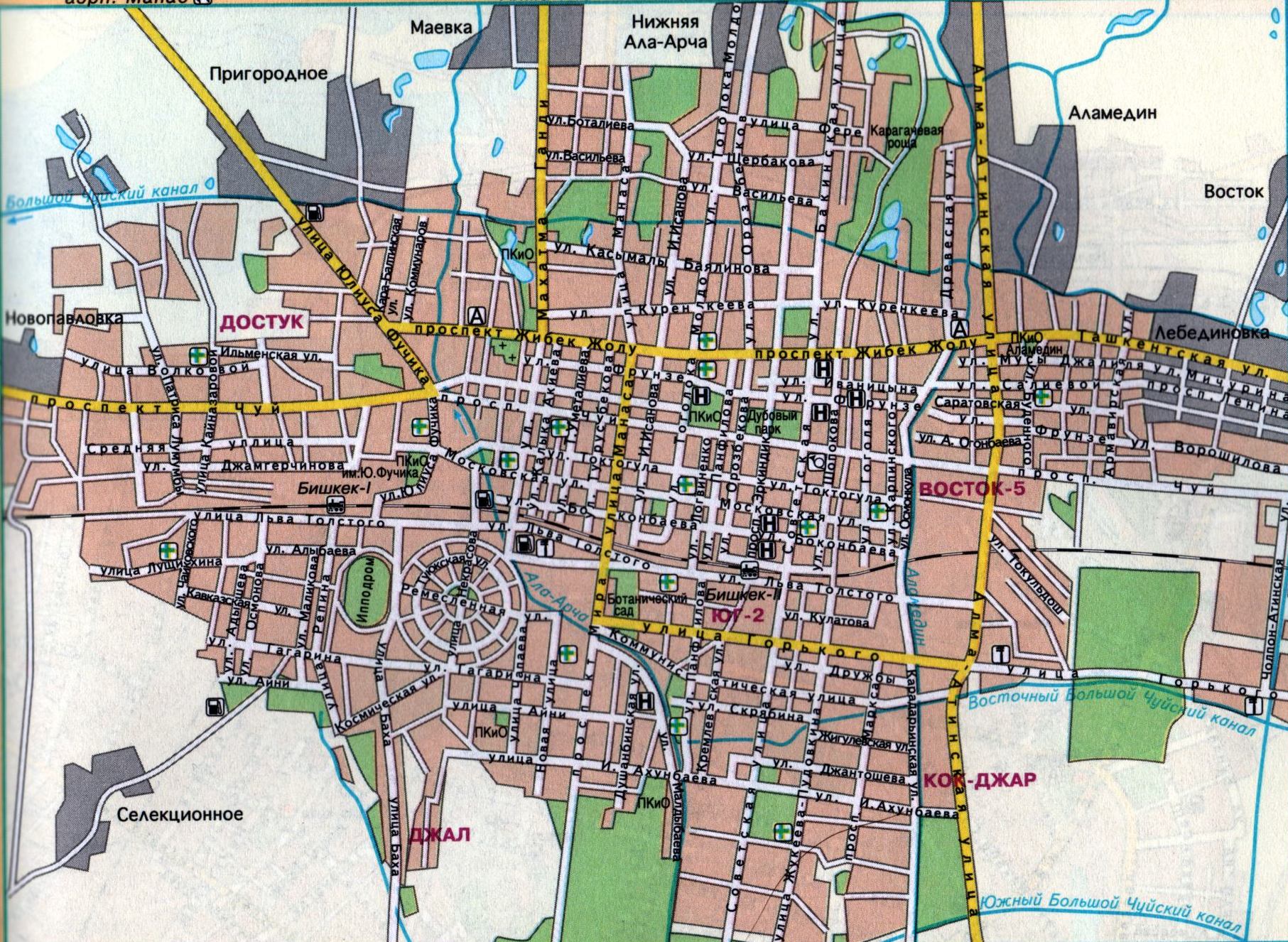 Достопримечательности города Бишкек
Вид на город с панорамы
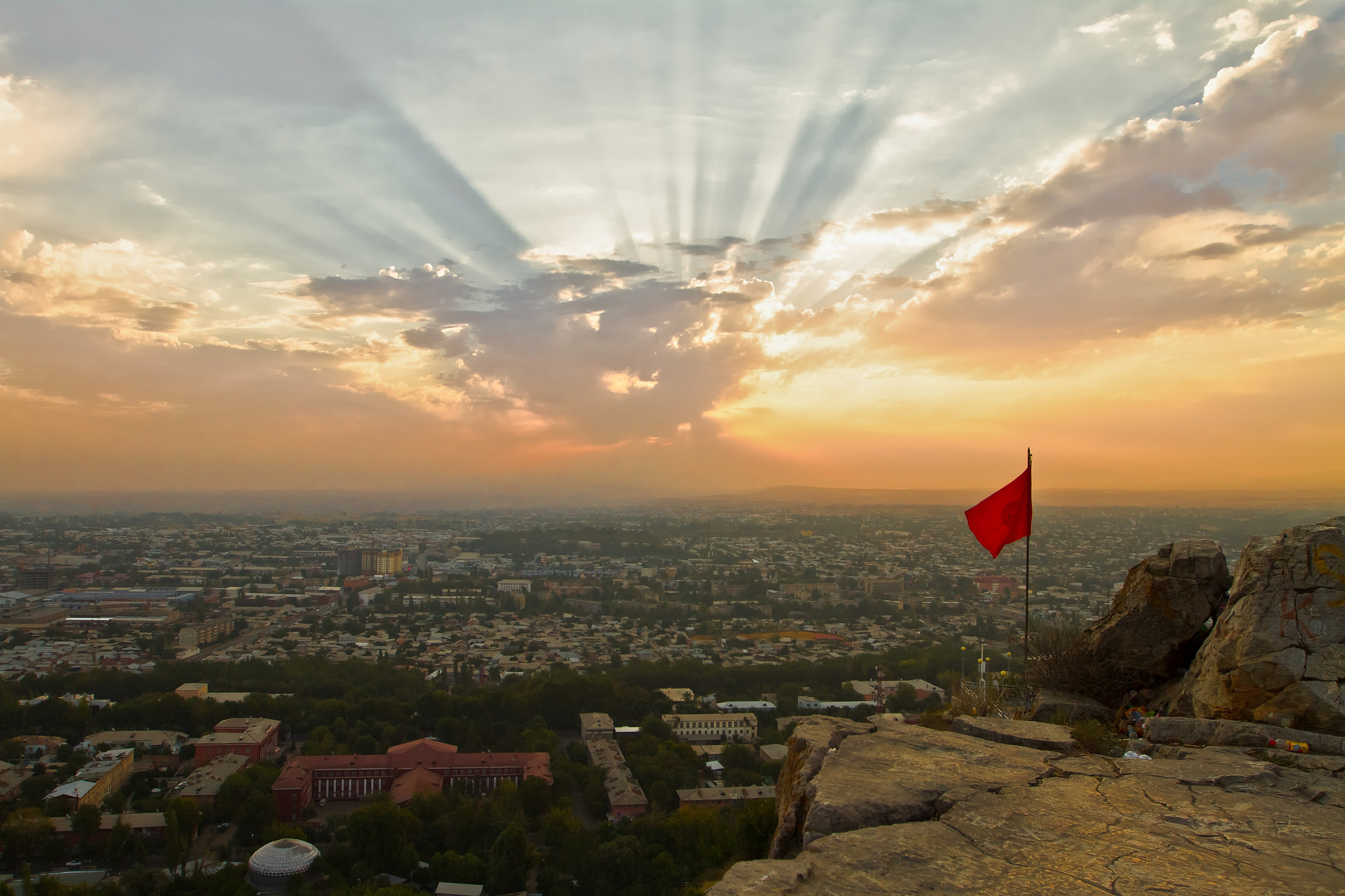 Белый дом города Бишкек
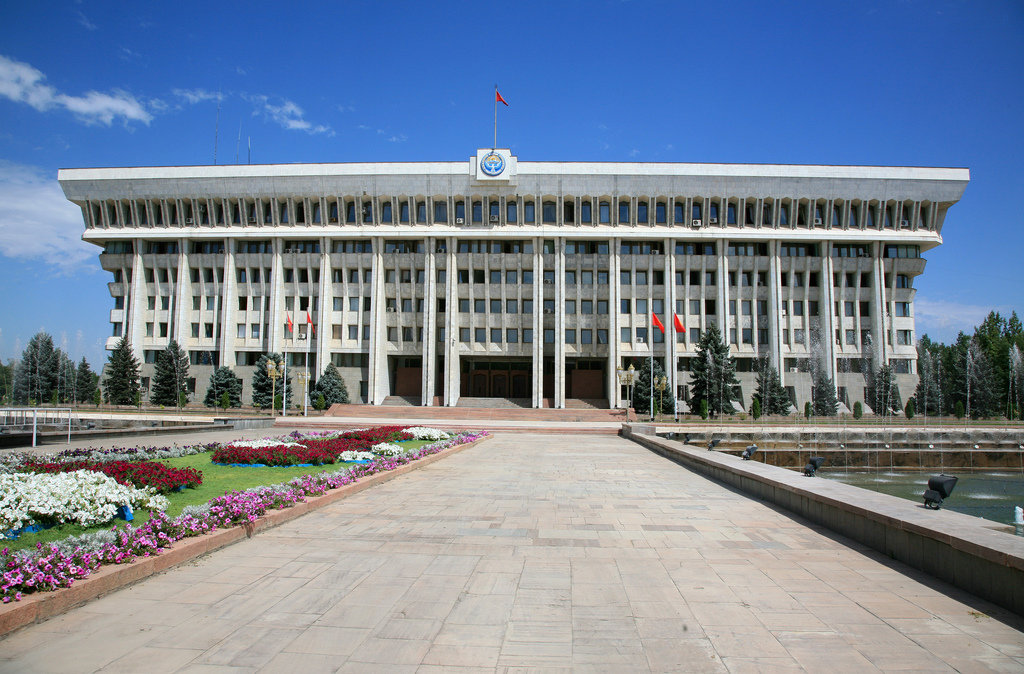 Кыргызский государственный исторический музей
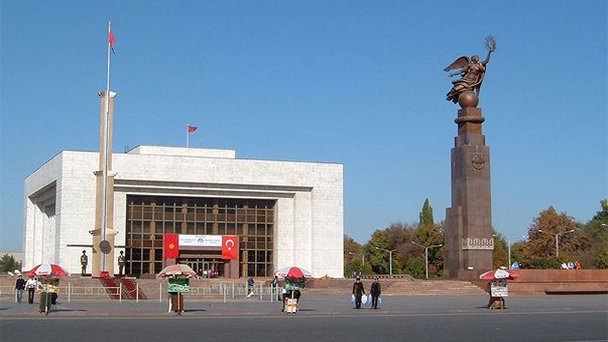 Киргизский национальный университет
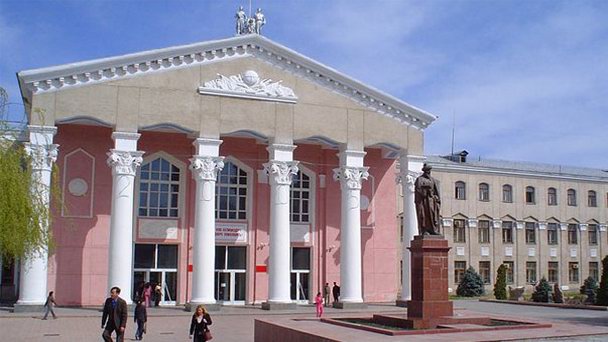 Национальный музей искусств имени Гапара Айтиева"
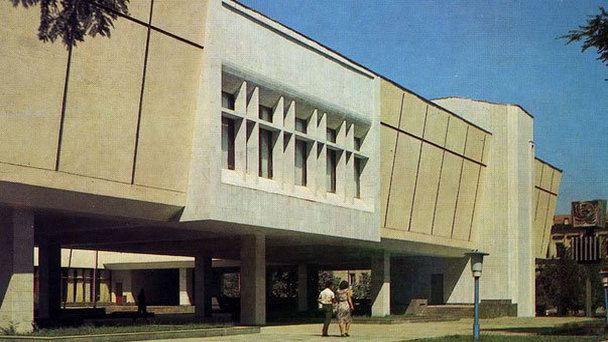 Международный аэропорт Манас
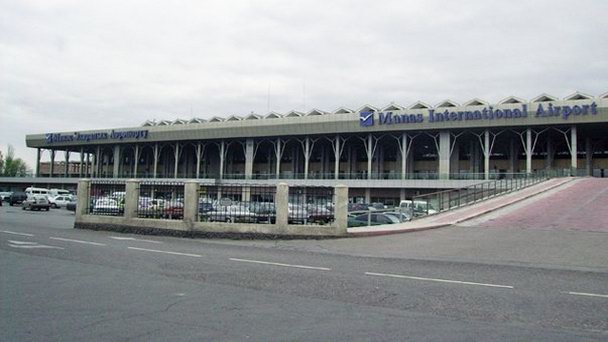 Площадь Ала-Тоо
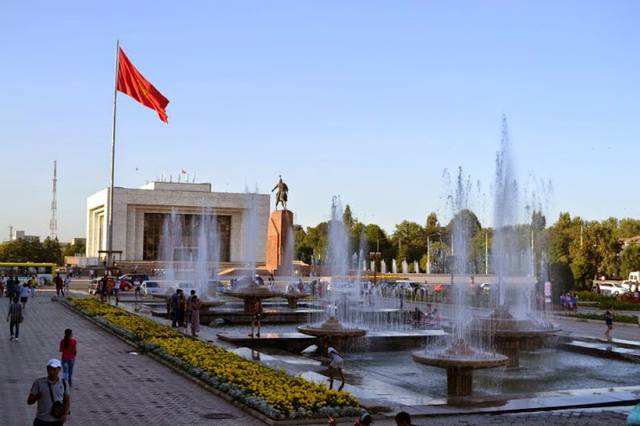 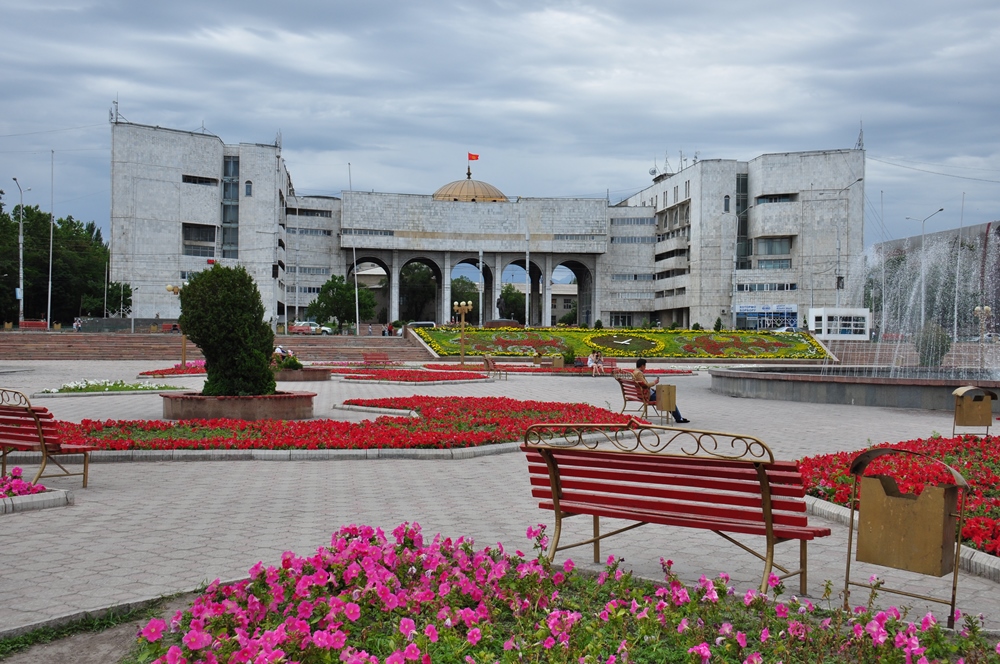 Арка на площади Победы
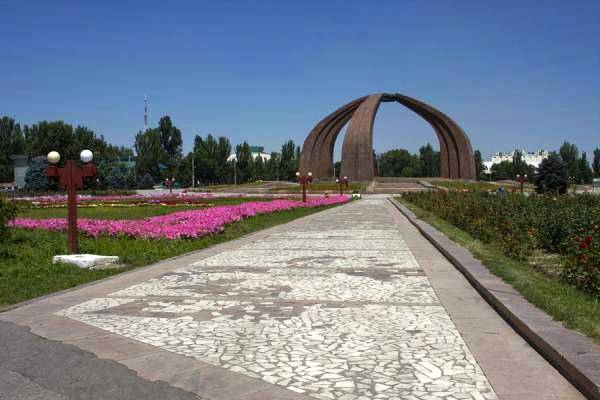 Государственный исторический музей
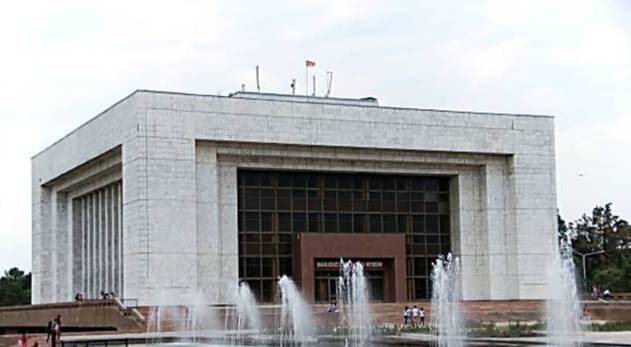 Дворец Бракосочетания
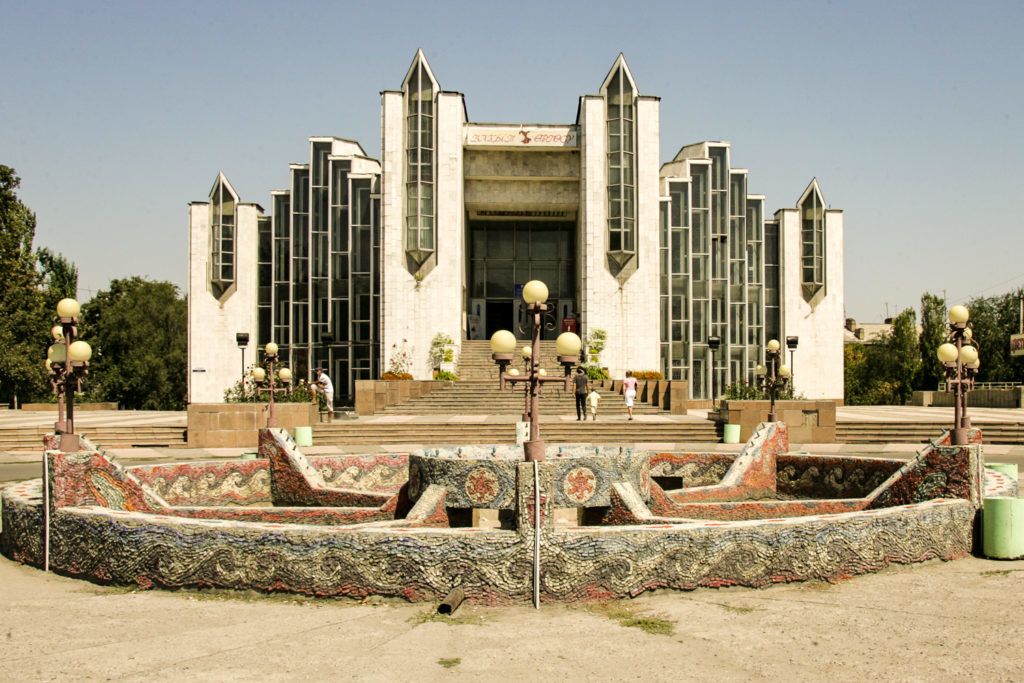 Дворец Спорта
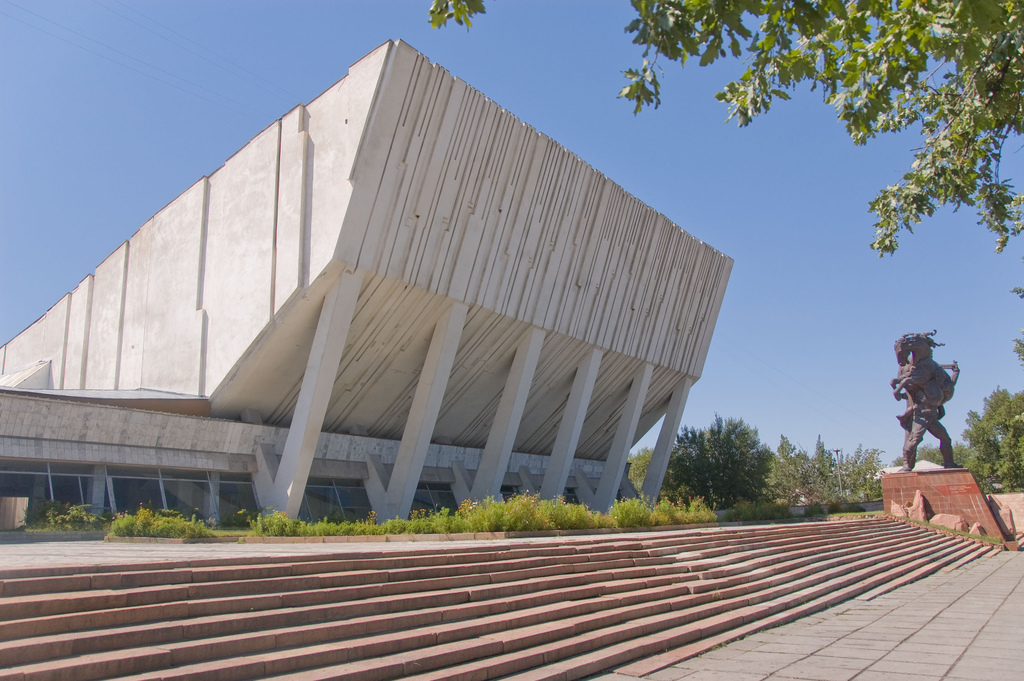 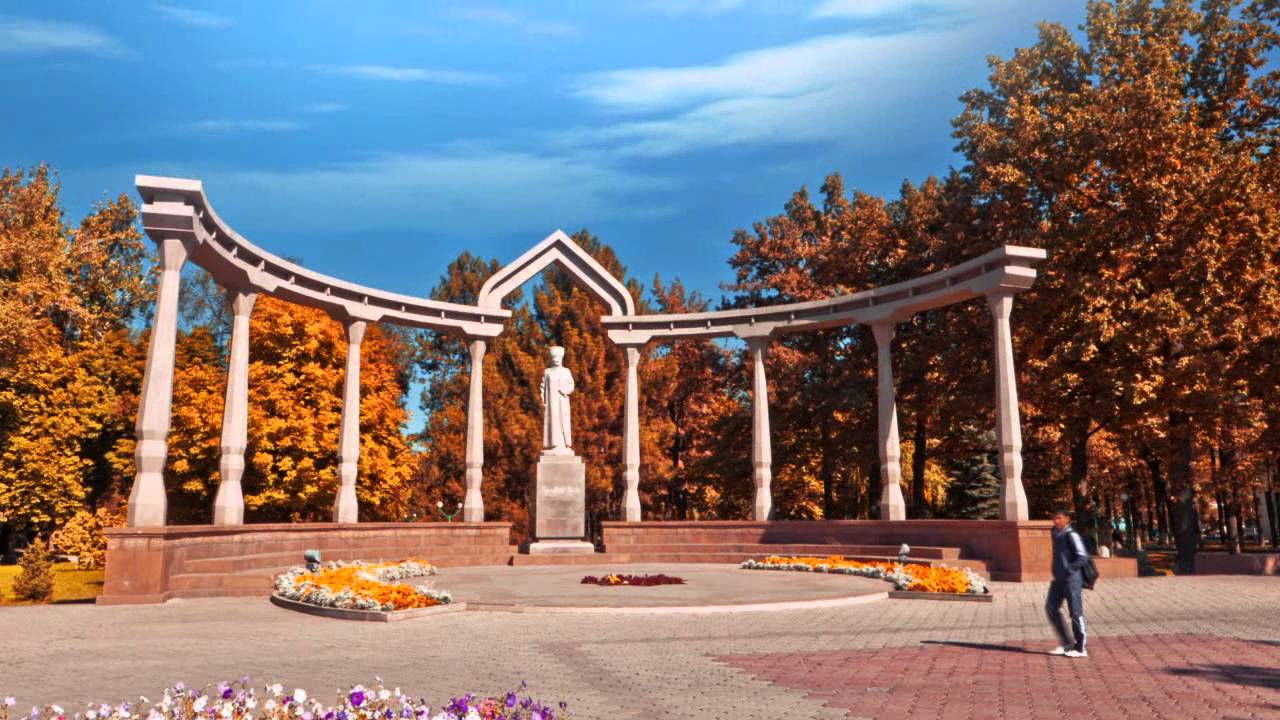 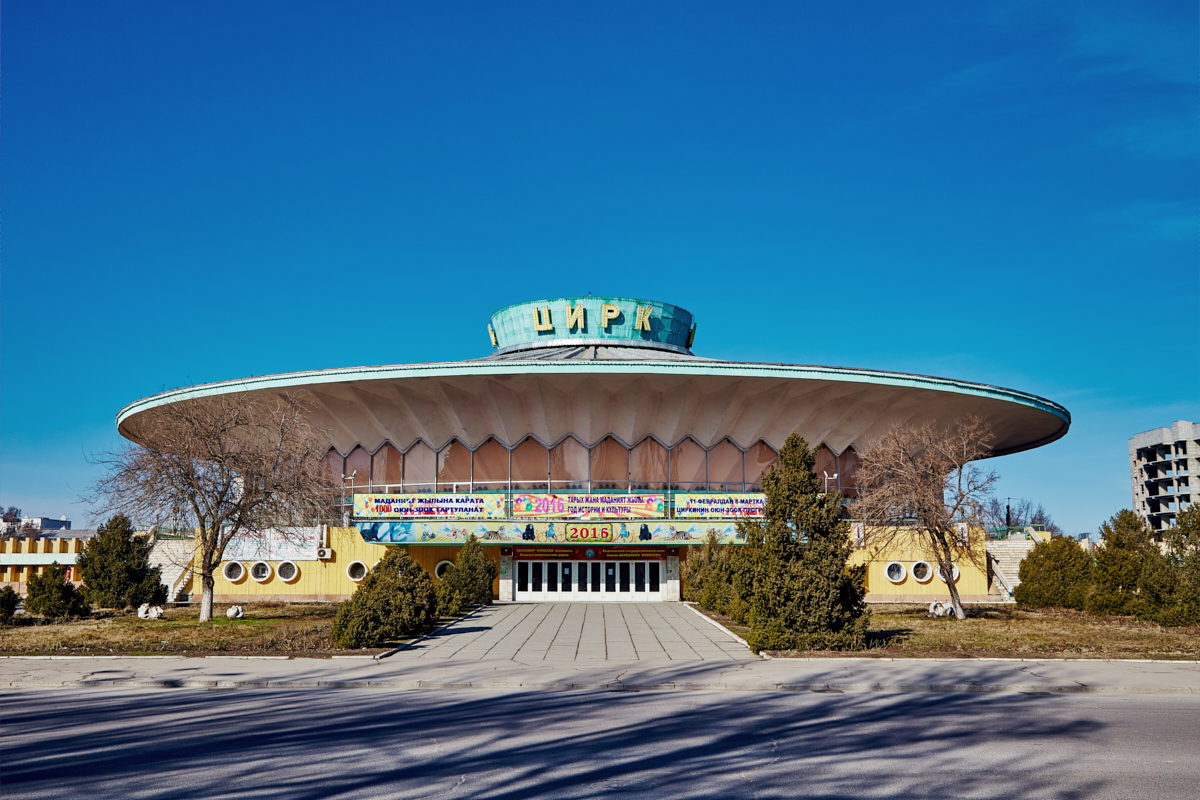 ДостопримечательностиЧуйской области.
Башня Бурана
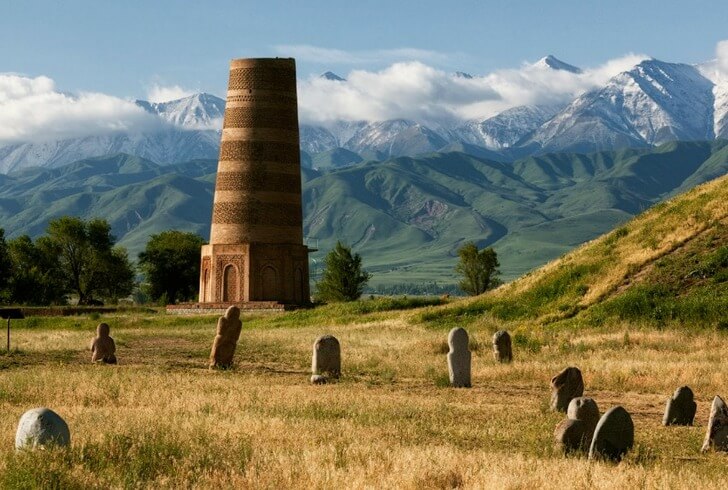 Национальный парк Ала-Арча
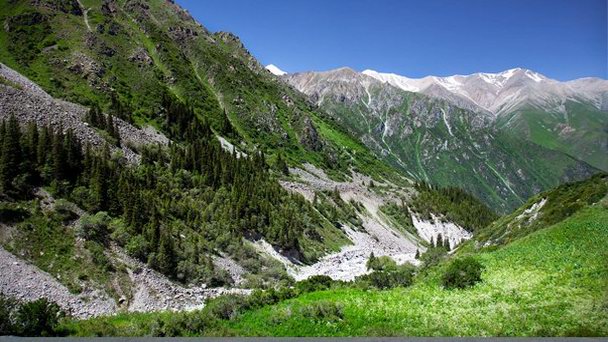 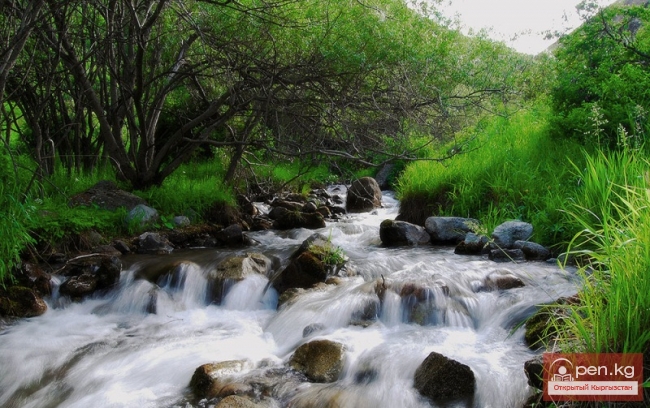 Природный парк Ала-Арча.
Государственный природный парк «Ала-Арча» организован в 1976 году в одноименном ущелье на северном склоне центральной части Кыргызского хребта. Площадь парка - 19,4 тыс. га, расстояние от столицы республики г. Бишкек - 30 км по асфальтированному шоссе.
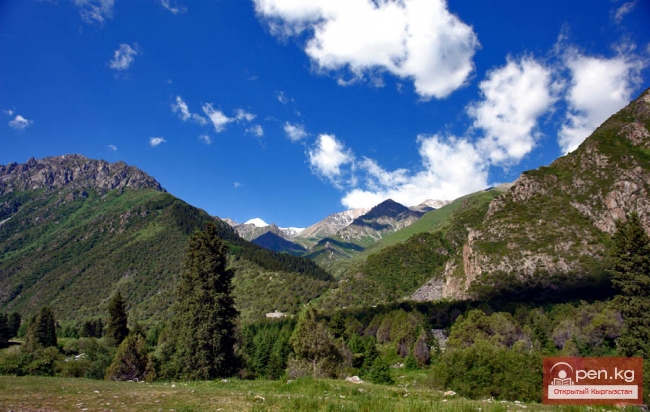 Зона «Ала-Арча»
Зона «Ала-Арча» находится в 30 км к югу от г. Бишкек в центральной части хребта Киргизский Ала-Too в одноименном живописном ущелье длиной более 35 км. Это ущелье — самое крупное из всех ущелий Киргизского хребта. На его территории располагается природный национальный парк «Ала-Арча».
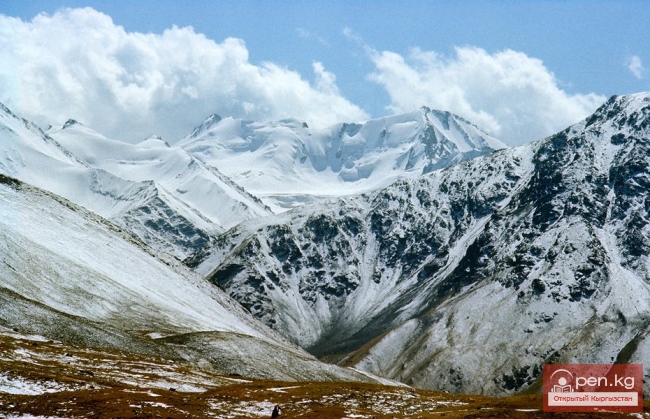 Зона «Чон-Кемин»
включает долины рек Чон-Кемин и Кичи-Кемин между высокими хребтами Заилийский и Кюнгей Ала-Too. Она находится в 150 км к востоку от г. Фрунзе по дороге до с. Новороссийка.Удивительно красива долина реки Чон-Кемин, протянувшаяся более чем на 110 км с запада на восток. Река берет свое начало из-под морены у ледников Чилико-Кеминской перемычки (4000 м), соединяющей оба хребта, и впадает в реку Чу там, где начинается Боомское ущелье
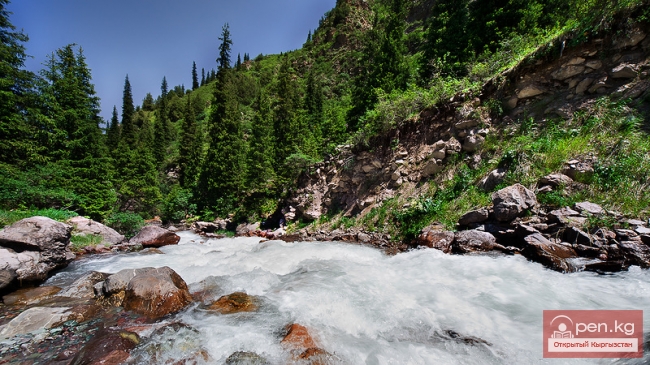 Зона «Кегеты»
расположена в 75 км от Бишкека в одноименном ущелье по дороге до с. Ивановка и далее к ущелью Кегеты. Река Кегеты имеет множество притоков, самый крупный из которых — правый приток Кельтор — образует самостоятельное очень красивое урочище. Интересно отметить, что река Кельтор свой путь через морены проходит под землей и лишь в лесной зоне с грохотом вырывается из плена на поверхность. В начале ущелья склоны покрыты отдельными кустами арчи, барбариса, шиповника, жимолости, рябины. Перед каскадом водопада их сменяет еловый лес с густым подлеском. Далее дно ущелья резко поднимается вверх на 200 метров.
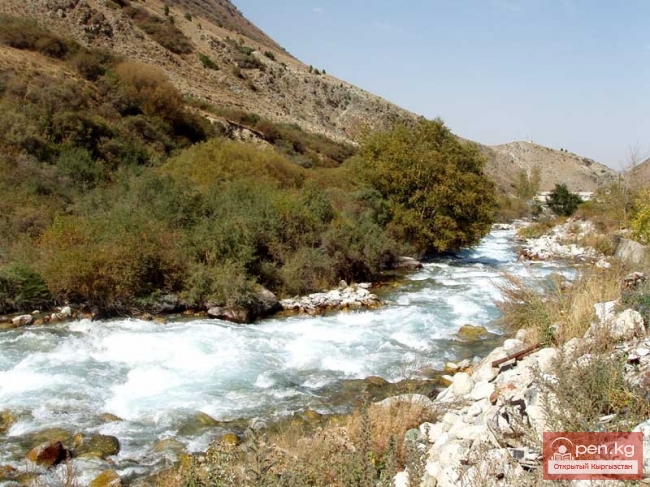 Зона «Иссык-Ата»
располагается в 80 км от Бишкека и включает в себя два ущелья — Иссык-Ата и Туюк Иссык- Атинский с притоками. Эта зона отличается не только благоприятными климатическими условиями, но и великолепными бальнеологическими ресурсами. На базе более пятидесяти термальных источников функционирует известный курорт Иссык-Ата, расположенный в средней части одно-именного ущелья. Источники были известны с древнейших времен, о чем свидетельствует высеченное на Асале изображение будды-врачевателя.
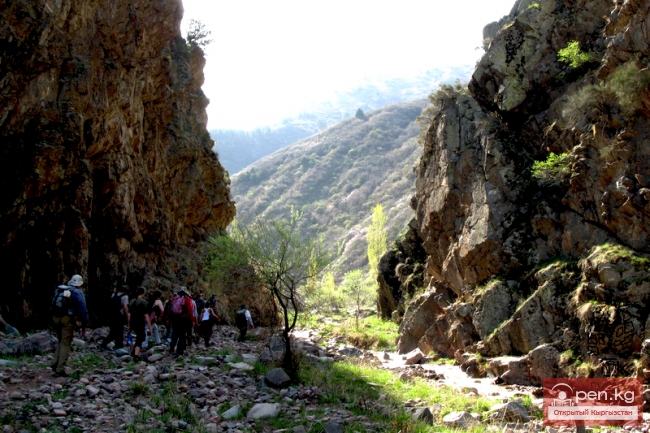 Зона «Аламедин»
расположена на расстоянии 25 км от Бишкека в одноименном ущелье и окружающей его местности.В начале ущелья Аламедин расположен лесхоз «Фрунзенский» и лыжная база Чон-Таш (1200 м). За «Волчьими воротами» ущелье распахивается. Через 5—6 км в районе родников долина реки постепенно сужается. Холмы переходят в крутые обрывистые скалы, отшлифованные ветром и водой. Они похожи на руины древних крепостей.
Спасибо 
за внимание!
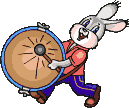